－ ロボットカーを自動で走らせろ！ －
プログラム」をつくろう！
プログラムって？
コンピューターをうごかす「ことば」
いろいろなものがプログラムでうごいています。
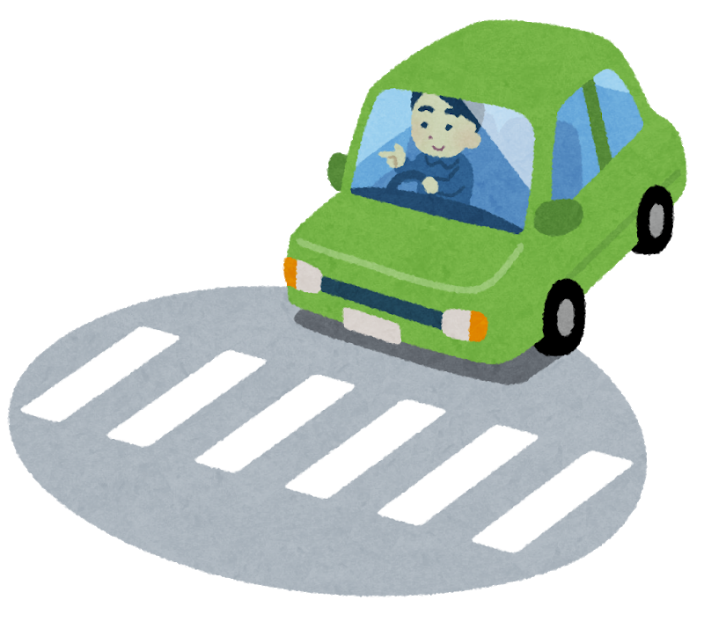 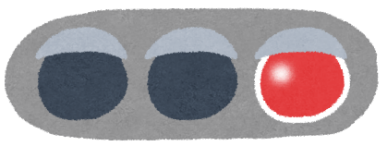 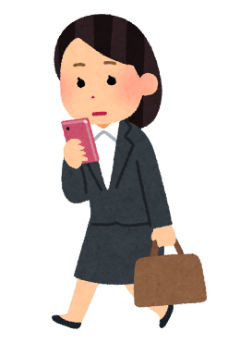 2
いまからやること
コンピューターで「プログラム」をつくって
　ロボットをうごかします。

　「プログラム」をつかって、
　ロボットにじょうずにめいれいを
　おくってください。

　おもいどおりにうごかせたら、
　おともだちときょうそうしてみましょう！
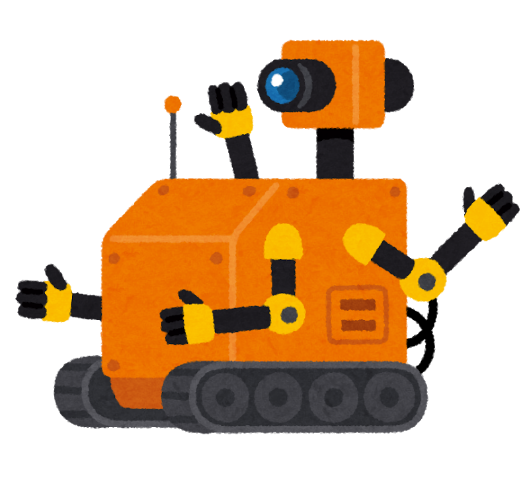 3
ひつようなもの①
カトラリーカード…１くみ
プログラムのじゅんばんをかんがえるためにつかうよ

カトラリーフィールド…１まい
カトラリーカードをならべるためのシート
4
ひつようなもの②
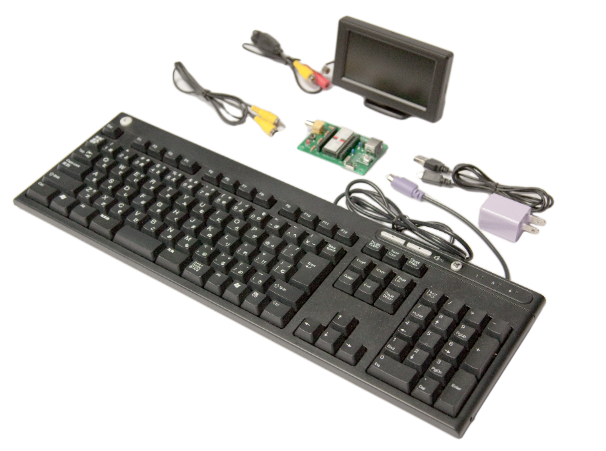 コンピューター…１だい
SkyBerryJAM（すかいべりーじゃむ）

モニター…１だい
コンピューターのうごきをひょうじする

キーボード…１だい
コンピューターに、もじにゅうりょくをつたえる

ロボット…１だい
5
うごかすじゅんび
ロボットのコンピューターにモニター、キーボードを
つなげましょう。
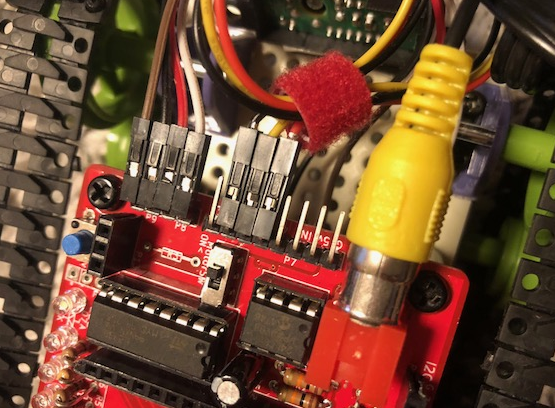 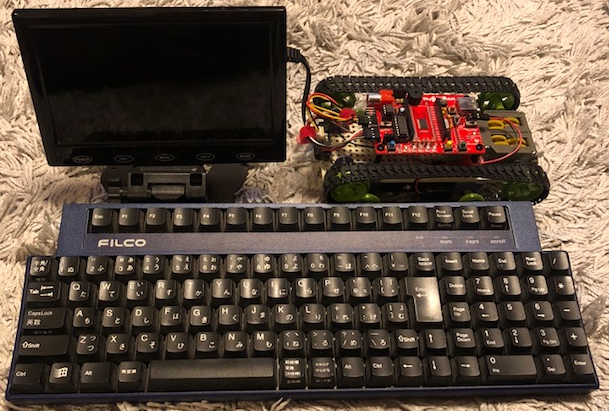 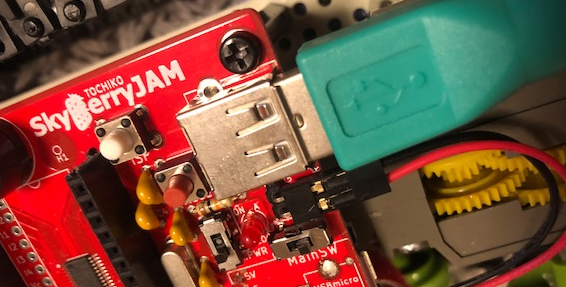 6
コンピューターのスイッチオン
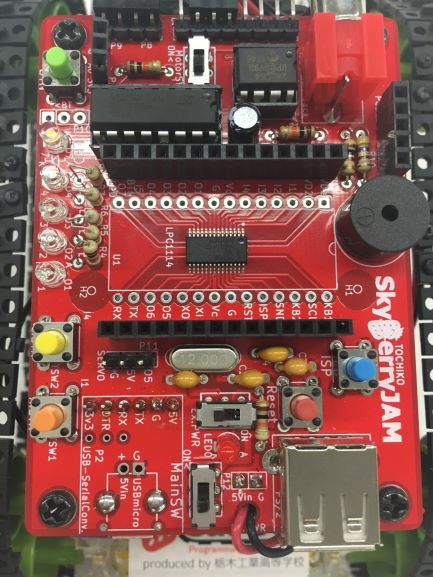 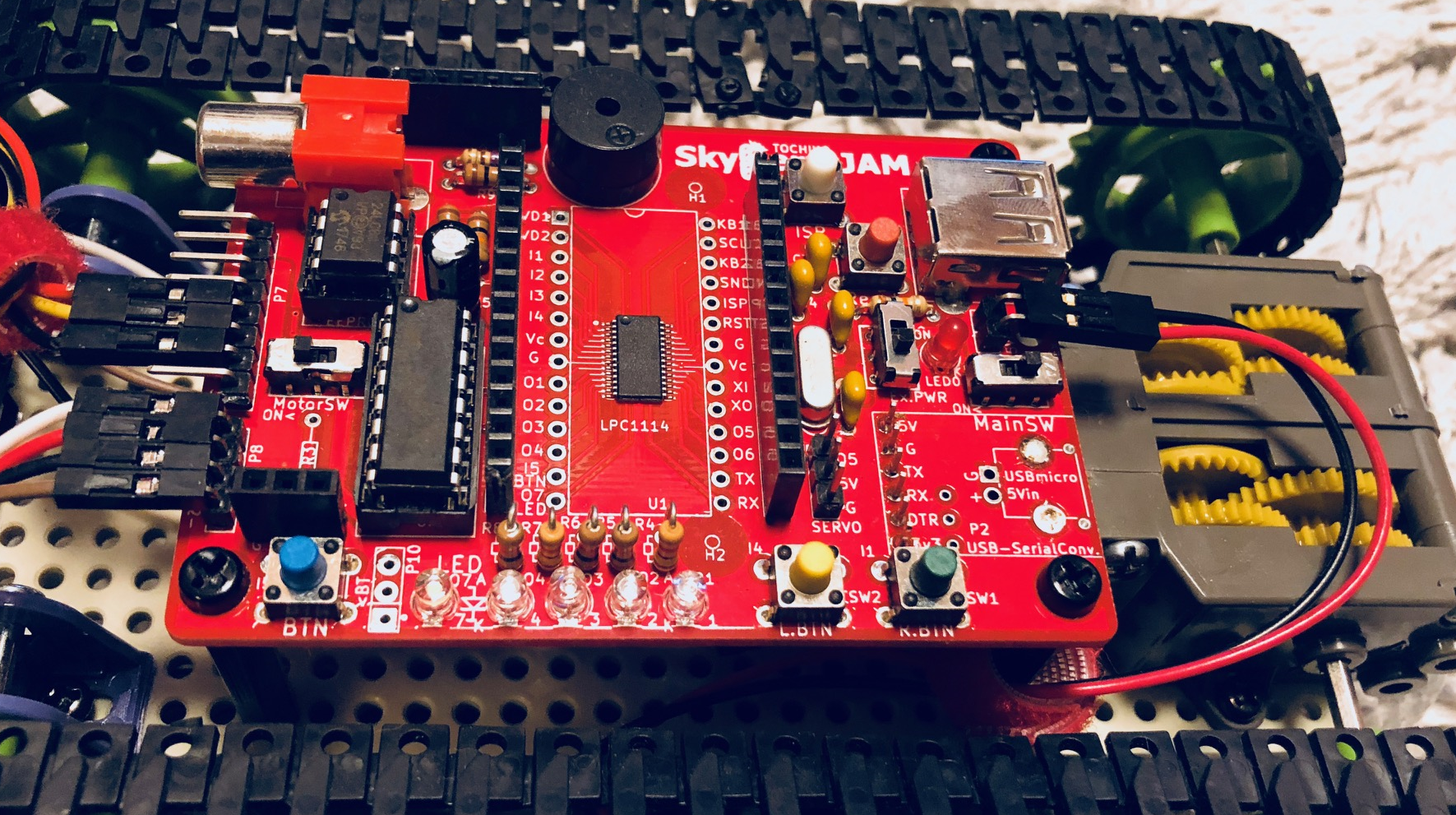 コンピューターのでんちスイッチをいれる
でんちスイッチ
7
コンピューターのでんちスイッチをいれる
がめんひょうじのかくにん
がめんにもじはでてきたかな？
これでじゅんびはかんりょう！
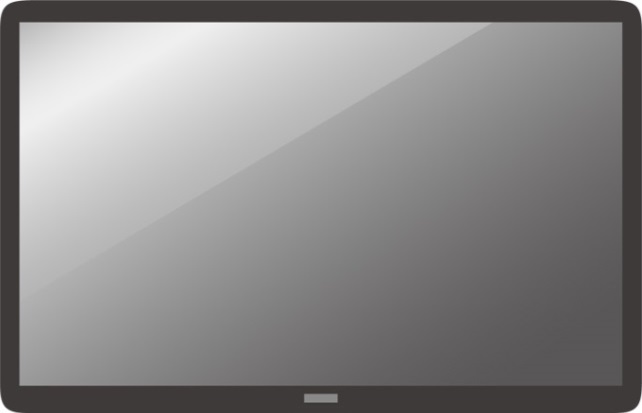 IchigoJam BASIC …
OK
|
ここでチカチカしているぼうを
「カーソル」といいます
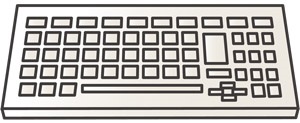 8
キーボードのれんしゅう
もじのにゅうりょく
9
もじのにゅうりょく
「A」をにゅうりょく
つぎに「Enter」（エンターとよみます）
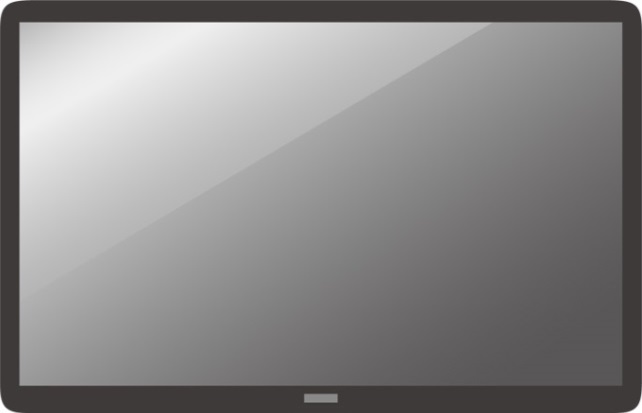 IchigoJam BASIC …
OK
A
このAのうしろで
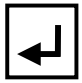 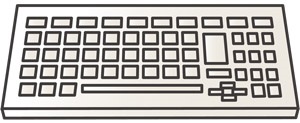 10
コンピューターがこまった
「Syntax error」
シンタックスエラーとよみます
コンピューターにわからないめいれいがあるときにでてきます
「CLS　　」とにゅうりょくしてプログラムをつくるじゅんびをしよう
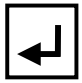 11
プログラムをつくろう
カトラリーカードと
カトラリーフィールドを
つかう
12
カトラリーカード
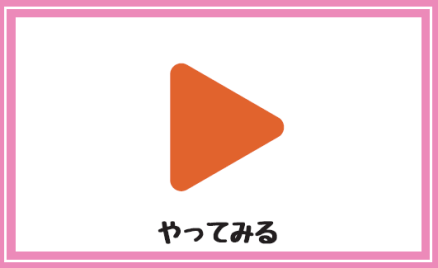 ピンクのカード
プログラムをうごかすためのカード
にゅうりょくするとき、あたまのばんごうはいらないよ

みどり・きいろのカード
LEDをひからせたり、ロボットをうごかしたりするカード

あおいカード
コンピューターをまたせるためのカード
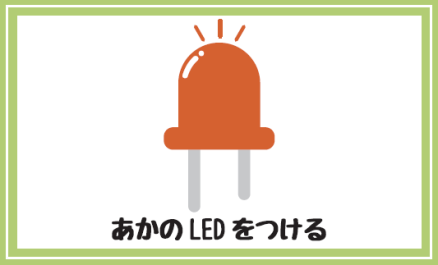 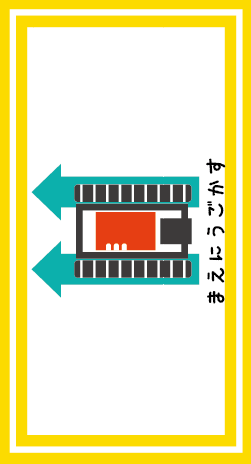 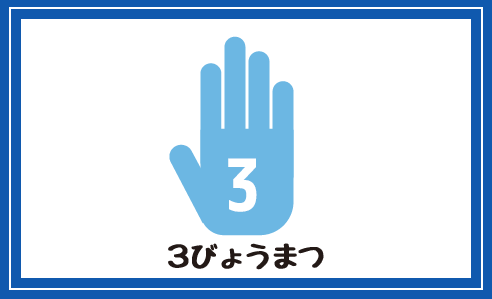 13
カトラリーフィールド
このシートのうえにカードをならべるよ
14
カトラリーカードのつかいかた
やりたいことをカトラリーカードをならべてきめる

カードをうらがえす

かいてあることをキーボードでにゅうりょくする
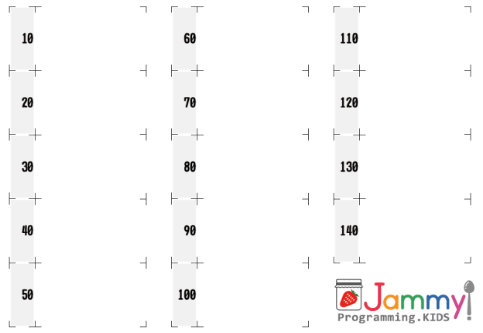 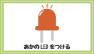 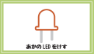 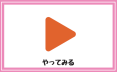 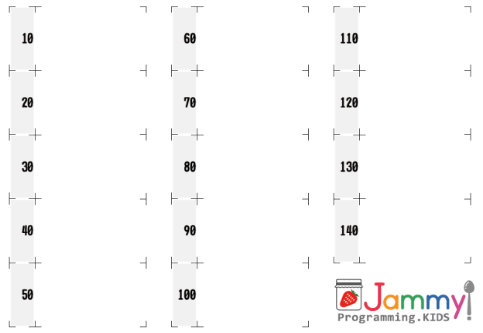 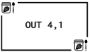 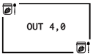 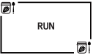 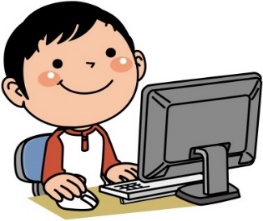 15
まえにうごかそう！
ロボットを３びょう
まえにうごかして
ください！
16
ロボットカーをうごかすぞ
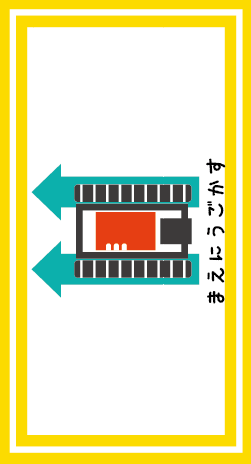 ①　まえにうごかす
②　３びょうまつ
③　とまる
④　やってみる
10
20
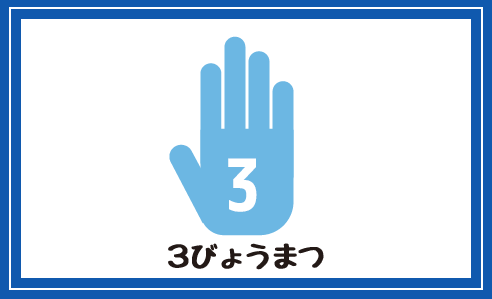 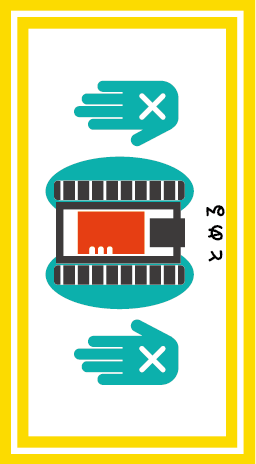 30
とまらなくなったら・・・
OUT　０　（エンター）
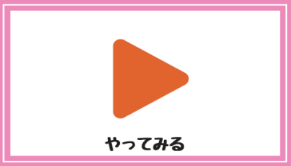 40
17
50
ロボットカーをうごかすぞ
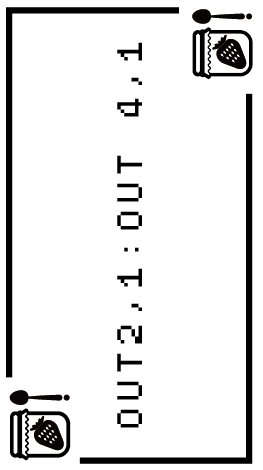 10
ひっくりかえして･･･
にゅうりょくします
OUT 10
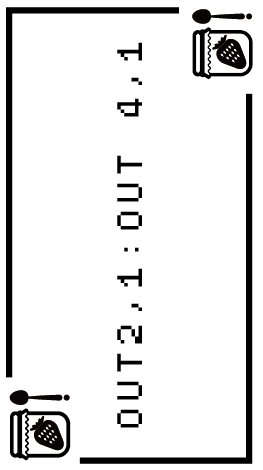 20
WAIT 180
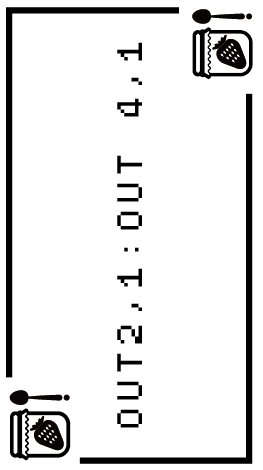 30
OUT 0
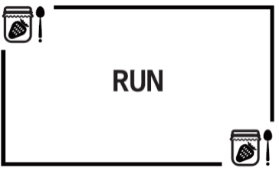 40
RUN
18
50
ロボットカーをうごかすぞ
カードにかいてあるもじをキーボードから さがしてにゅうりょくしよう
10 OUT 10
20 WAIT 180
ぎょうのさいごにはかならずエンター　　をにゅうりょく
★にゅうりょくのルール
1. カード１まい１ぎょうでにゅうりょくしよう
2. くうはくには「スペース」キー　　　　　をにゅうりょくしよう
3. １ぎょうのさいしょにはシートのばんごうと「スペース」キー　　　　　を、
　　おわりには「Enter」キー　　　　をにゅうりょくしよう
★ ピンクのカードのときはあたまのばんごうはいらないよ！
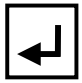 19
ロボットカーをうごかすぞ
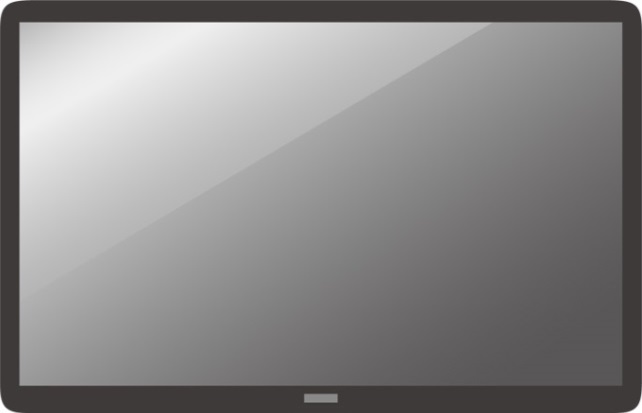 にゅうりょく！
できたかな？
10 OUT 10
20 WAIT 180
30 OUT 0
RUN
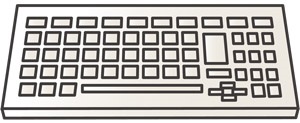 RUNのうしろで
をおすとうごくよ
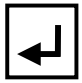 20
プログラムのしゅうせい
かえたいところだけをしゅうせい
①　やじるしでカーソルをうごかして、けしたいもじのうしろに
②　「Back space」でもじをけして、あたらしいもじをにゅうりょく
③　かえたところで「Enter」
④　RUNのぎょうで、もういちど「Enter」
10 OUT 10 |
20 WAIT 180
30 OUT 0
★しゅうせいのルール
「やじるし」キーでカーソル（ちかちか）をしゅうせいしたいうしろに
　　　いどう
2. けすには「バックスペース」キー　　　　をおす
3. あたらしいもじをにゅうりょくして、
　　おわりには「Enter」キー　　　　をにゅうりょくしよう
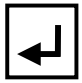 21
みぎにかいてんさせよう
まえにうごかしたあと
３びょうみぎに
かいてんさせて
ください！
22
みぎにかいてんさせよう
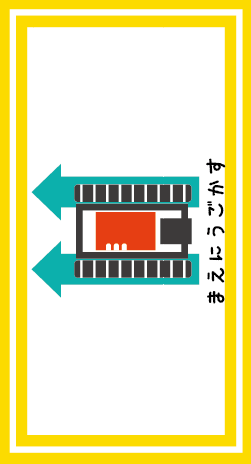 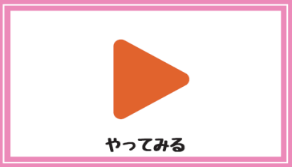 10
60
20
70
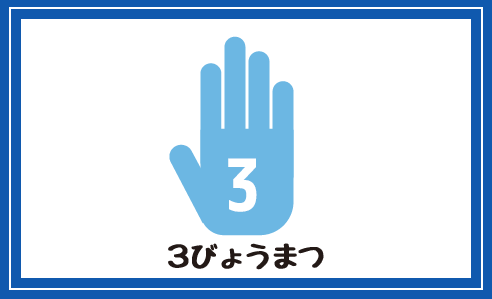 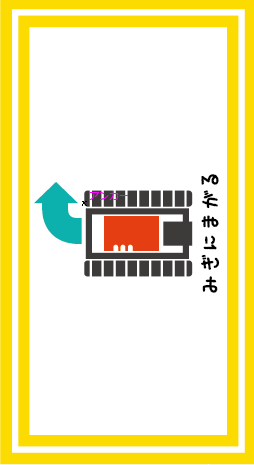 30
80
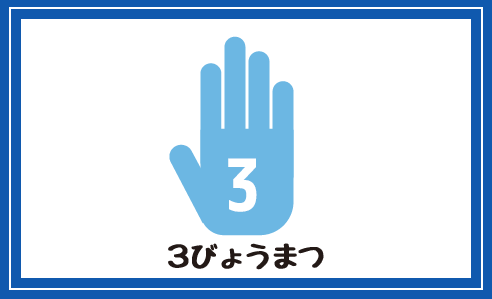 40
90
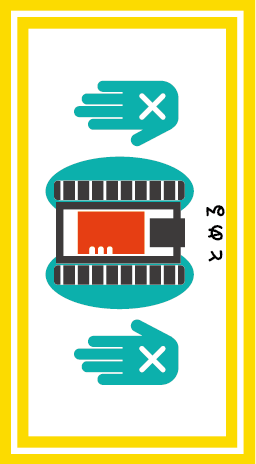 50
100
23
みぎにかいてんさせよう
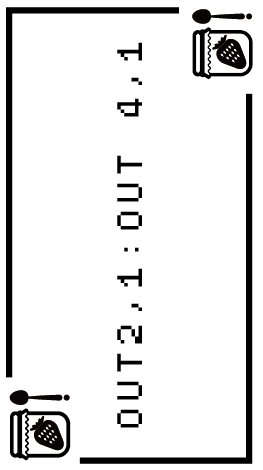 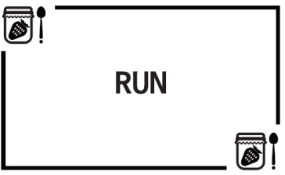 60
10
RUN
OUT 10
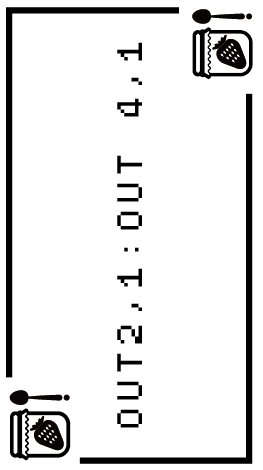 20
70
WAIT 180
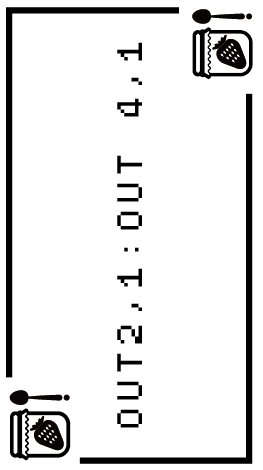 30
80
OUT 9
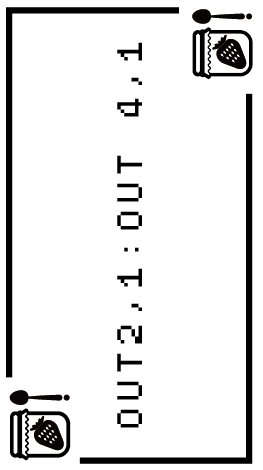 40
WAIT 180
90
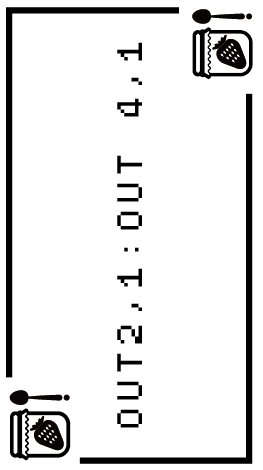 50
OUT 0
100
24
がめんをきれいにしてみよう
がめんをけして
プログラムをひょうじ
「けすカード」をつかったあとに
「みるカード」をつかってね！
25
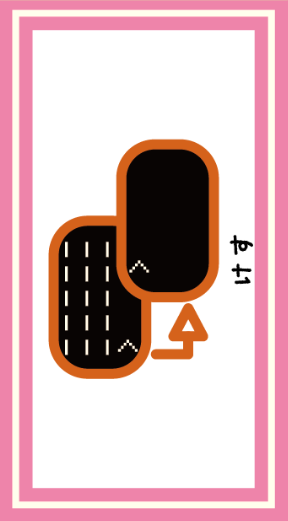 がめんをきれいにしてみよう
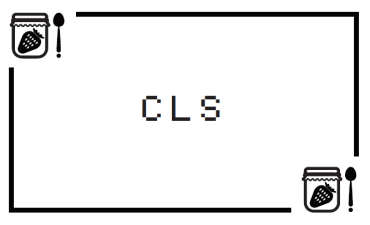 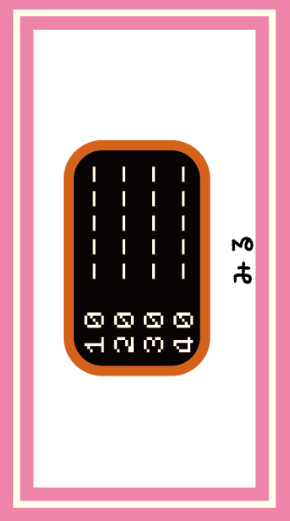 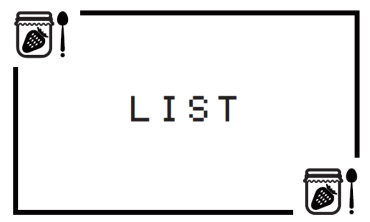 それぞれをにゅうりょくして
エンター
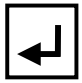 26
じゆうにうごかしてみよう
プログラムをほぞんして、ロボットからモニターとキーボードをきりはなしてうごかします。
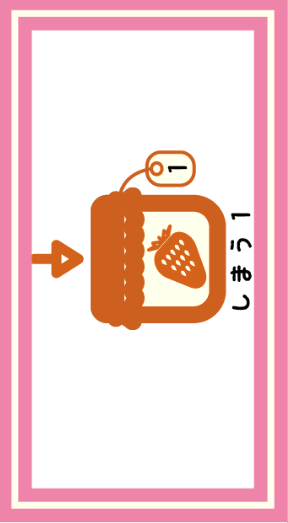 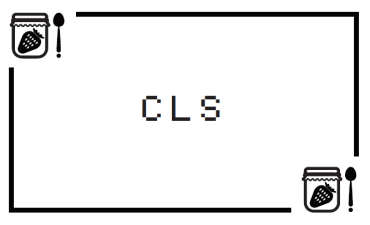 SAVE 0
「しまうカード」でプログラムをほぞんします。
27
じゆうにうごかしてみよう
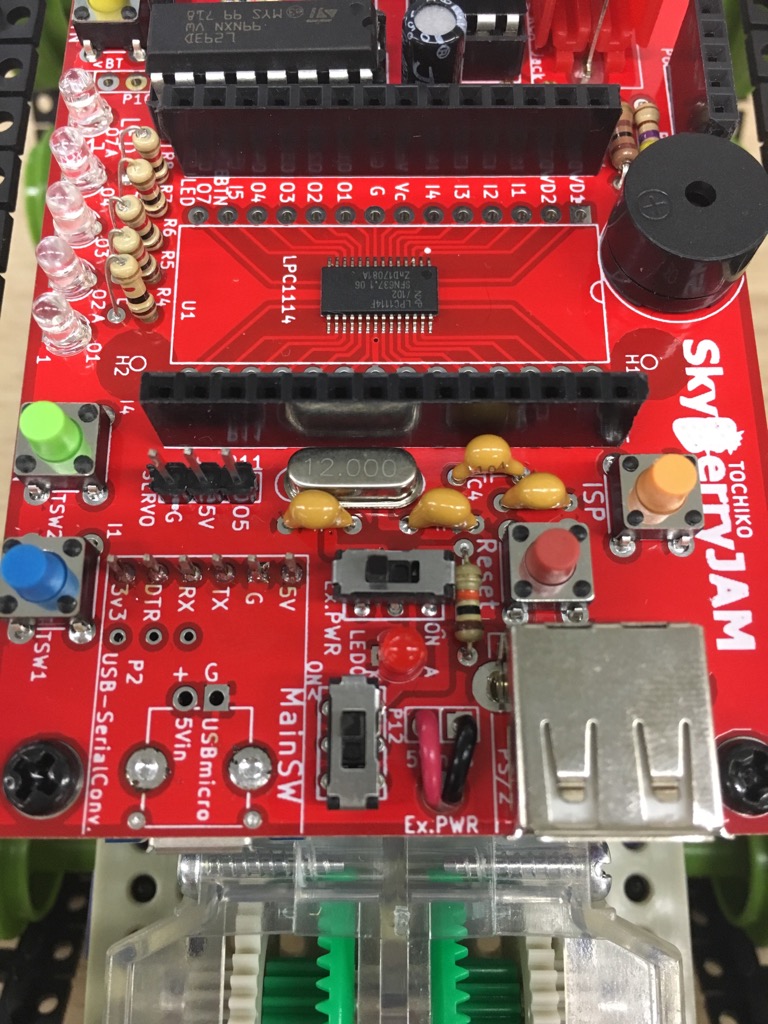 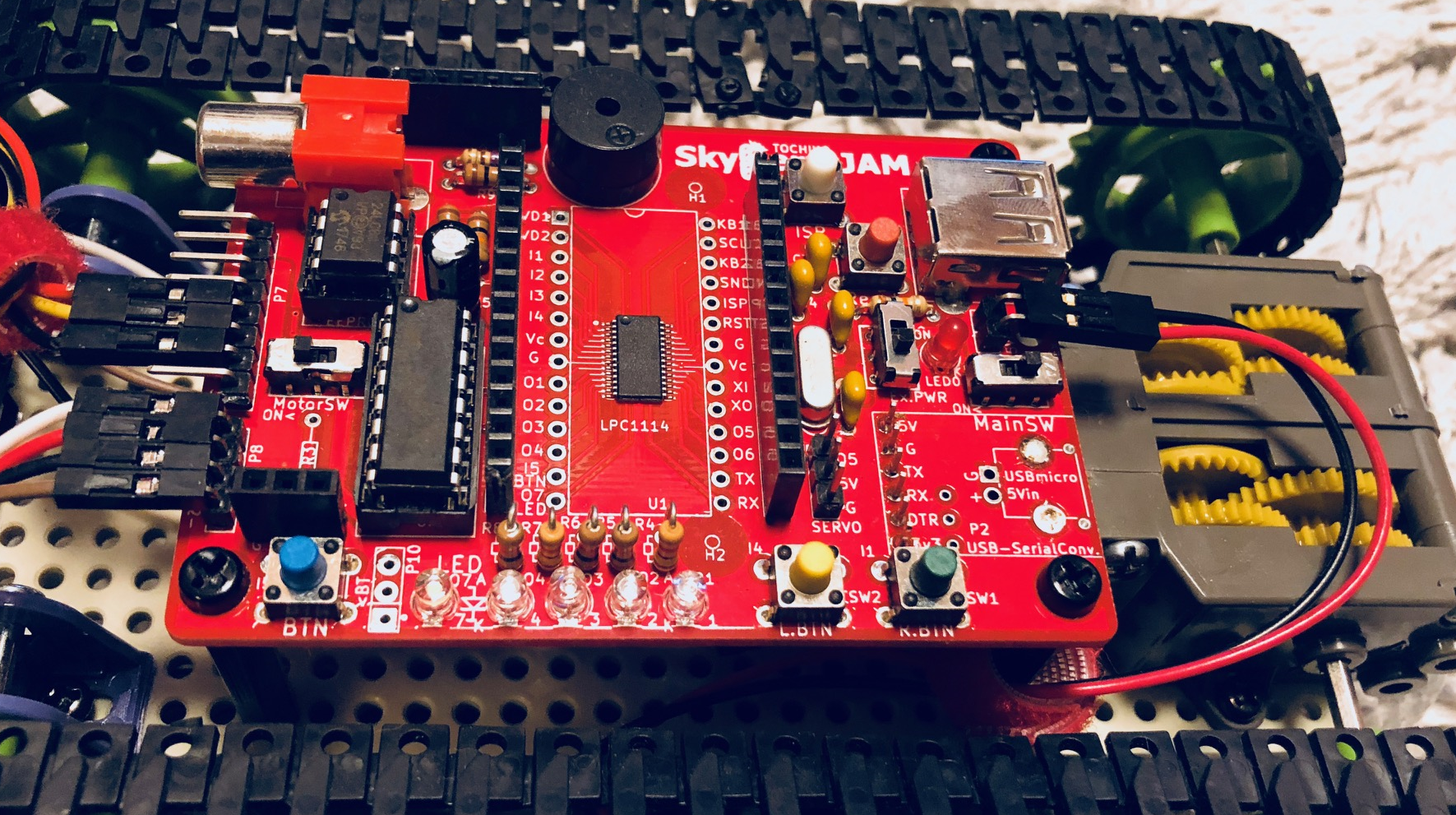 でんちスイッチをきる
でんちスイッチをきって、モニター、キーボードのせんをぬく
28
じゆうにうごかしてみよう
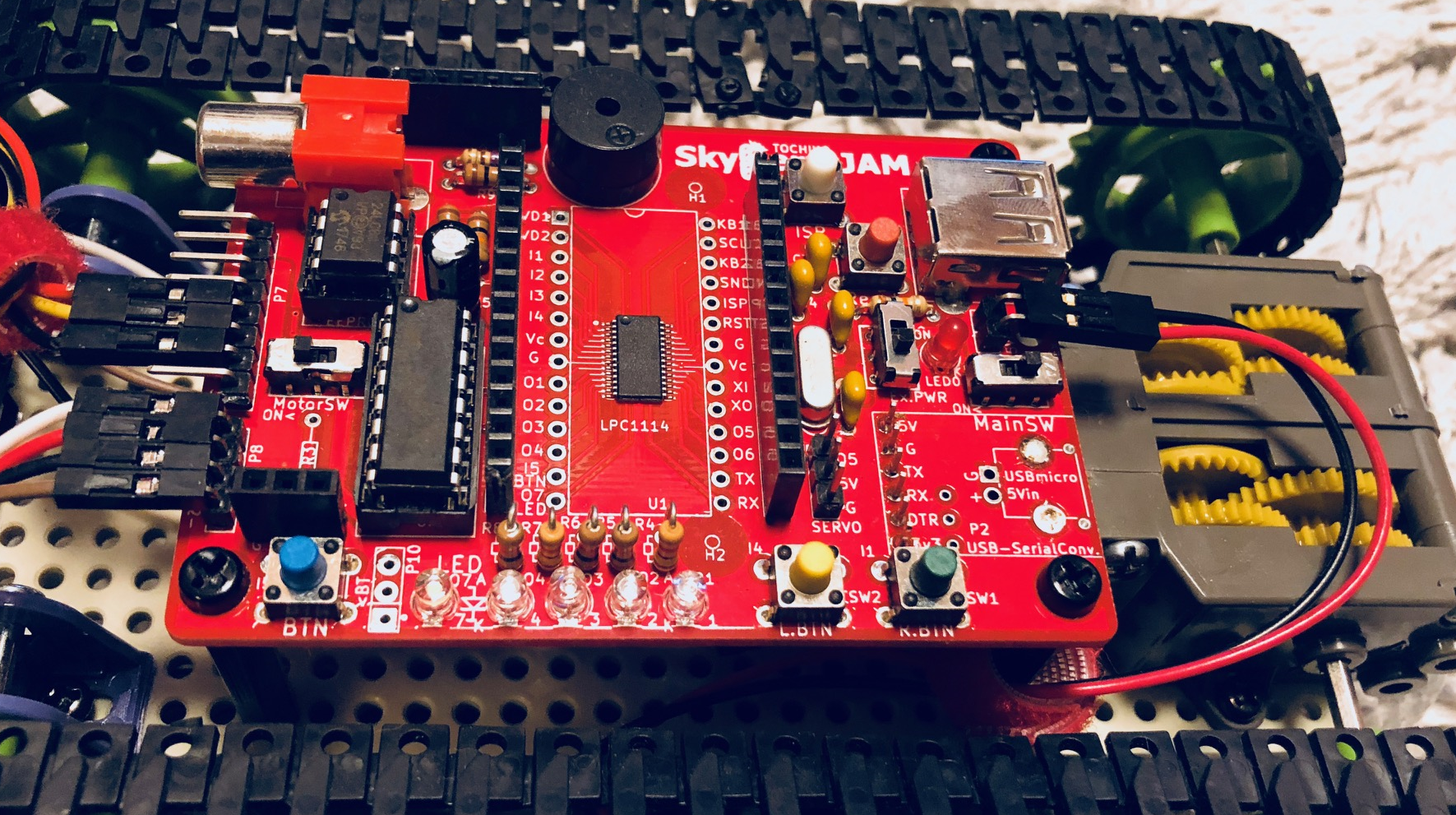 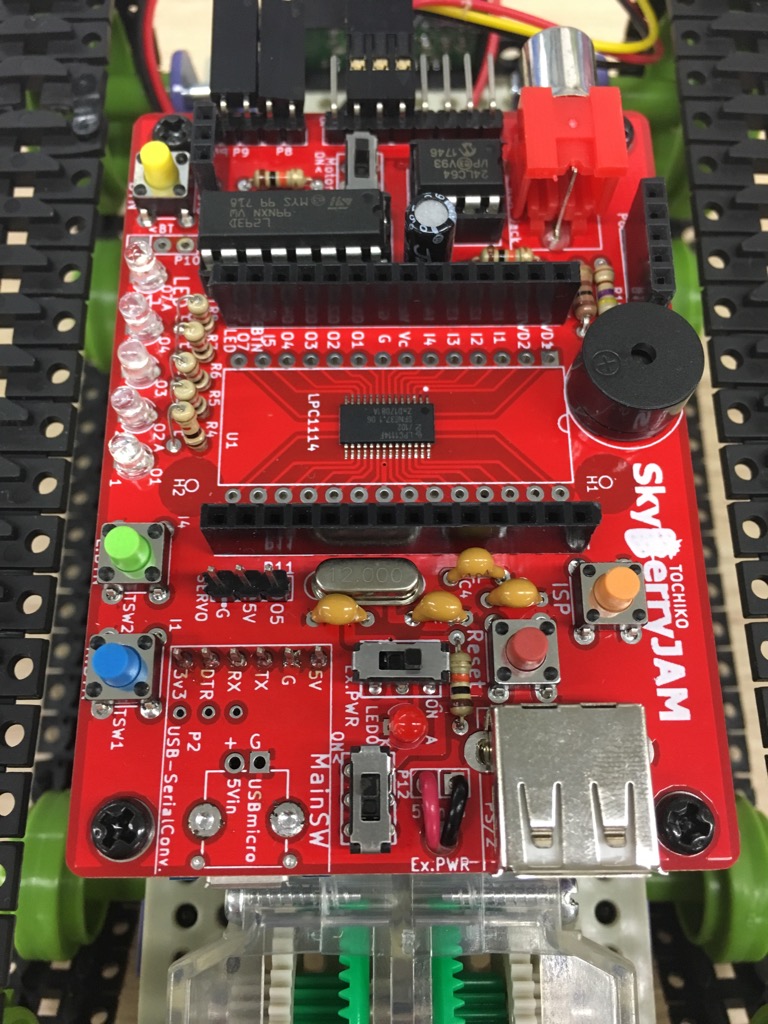 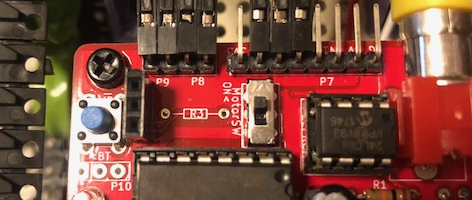 でんちスイッチをいれる
タクトスイッチボタンを押しながら
タクトスイッチボタンをおしながらでんちスイッチをいれる
29
もういちどプログラムするとき
SkyBerryJAM（ロボット）のスイッチをきる

② モニター、キーボードをつないでスイッチをいれる

もういちどプログラムをみるときは「とりだすカード」をつかったあとに「みるカード」をつかってね。
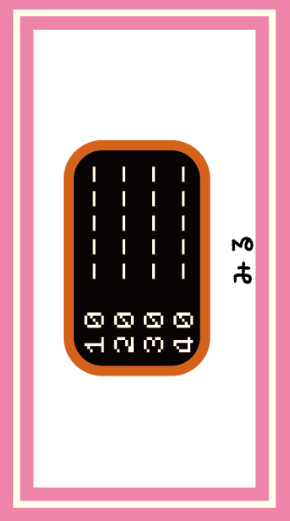 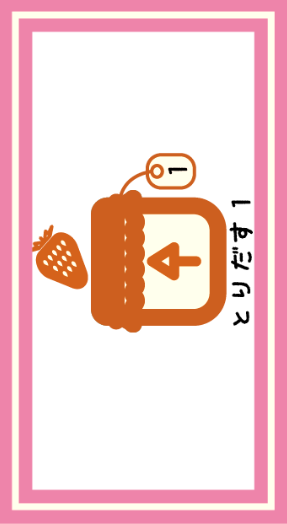 30
すこしむずかしいもんだい
ロボットを
３びょうまえにうごかして、　ひだりにむけて、
もういちど３びょうまえにすすませてください！
31
もんだいのかいとうれい
10　OUT 10
20　WAIT 180
30　OUT 6
40　WAIT 180
50　OUT 10
60　WAIT 180
70　OUT 0
RUN
おもいどおりに　うごかせるようになったね！
32
さいごのもんだい
コースを
はしらせてください！

スタートからはじめて
せんをつうかする
プログラムを作ろう
33
メモ
プログラミングにひつようなことをメモしてね！
34
おまけ①のプログラム
正面センサー対応版
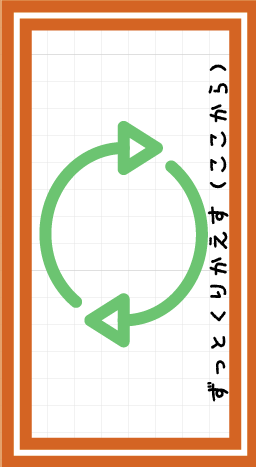 10
じぶんでしょうがいぶつをよけてうごきます。
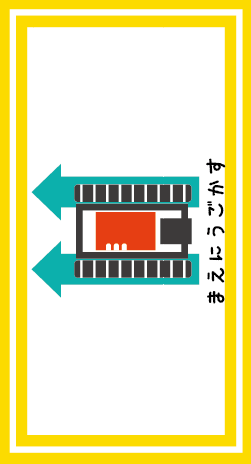 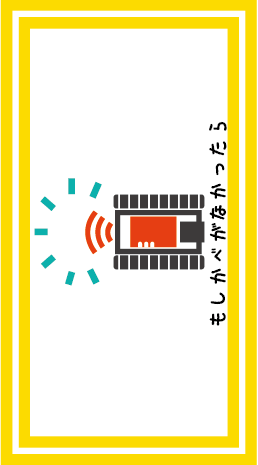 20
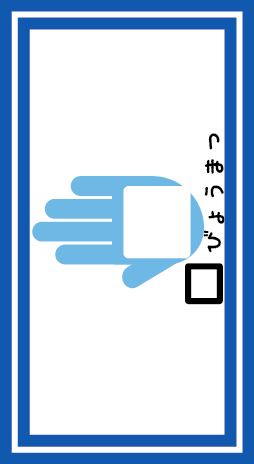 ０．1びょうになるようにしてください。
30
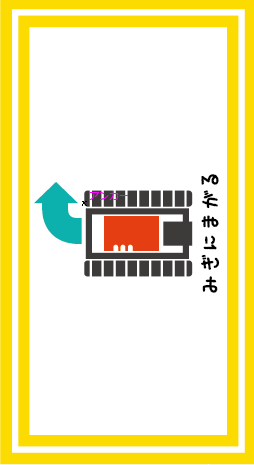 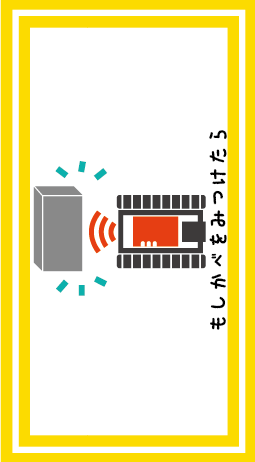 40
０．５びょうになるようにしてください。
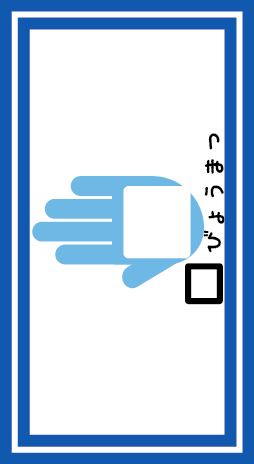 50
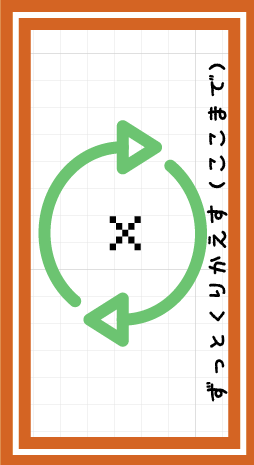 正面に赤外線センサーがある場合に試せます。
60
35
おまけ②のプログラム
めいろ探索対応版
左右センサー
10　@LOOP
20　OUT 10
30　IF IN(4) = 1 THEN OUT 9
40   IF IN(1) = 1 THEN OUT 6
50　WAIT 2
60　GOTO @LOOP
SAVE 0
36
モニタ
指導のポイント
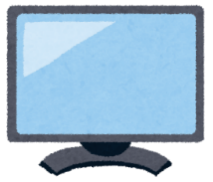 入力と出力
モーター
キーボード
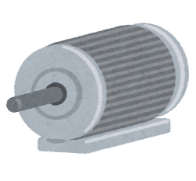 コンピューター
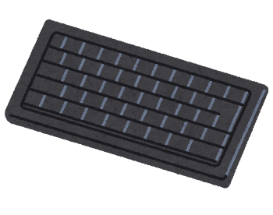 出力
入力
LED
計算
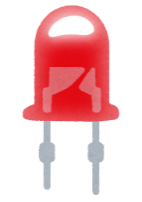 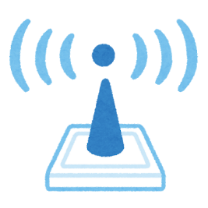 記憶
スピーカー
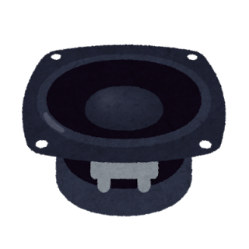 センサー
37
指導のポイント
圧電サウンダー
音声出力サウンダ（ちょっと音痴）
SkyBerryJAMの特徴
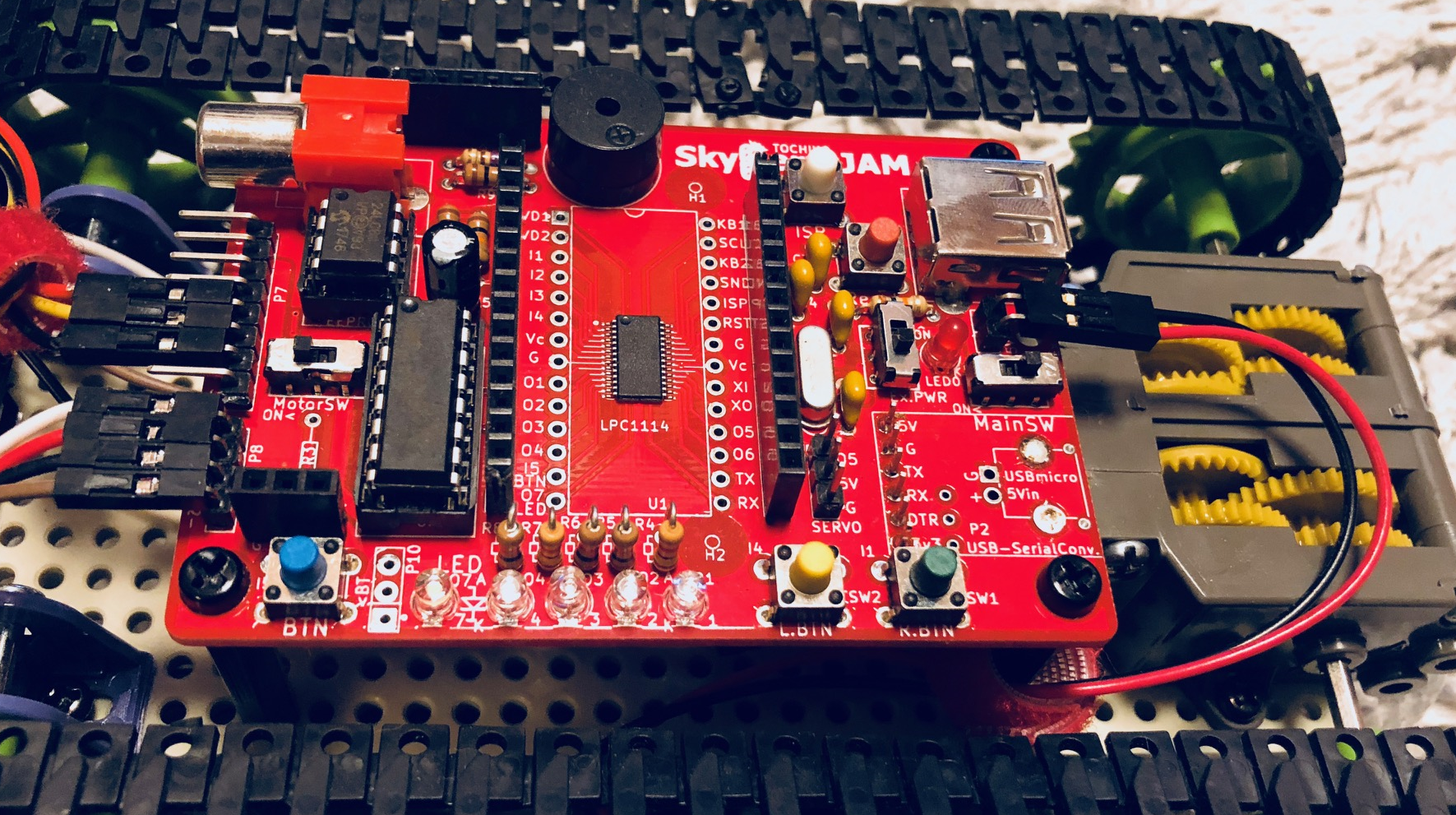 メモリ
50個のプログラムを記憶可能
アナログセンサ入力
各種アナログセンサーの接続ピン
モータードライバ
モーターを2系統（2個）制御可能
（それぞれを正回転、逆回転）
標準ボタン
ボタン押下イベント（入力）を発生
38
指導のポイント
BASICの基本文法
無限ループと条件分岐
10 I = 1
20 @LOOP
30 PRINT I
40 IF I >=10 THEN END
50 I = I + 1
60 WAIT 60
70 GOTO @LOOP
回数指定ループ
10 FOR I = 1 TO 10
20 PRINT “HELLO”
30 NEXT
39
指導のポイント
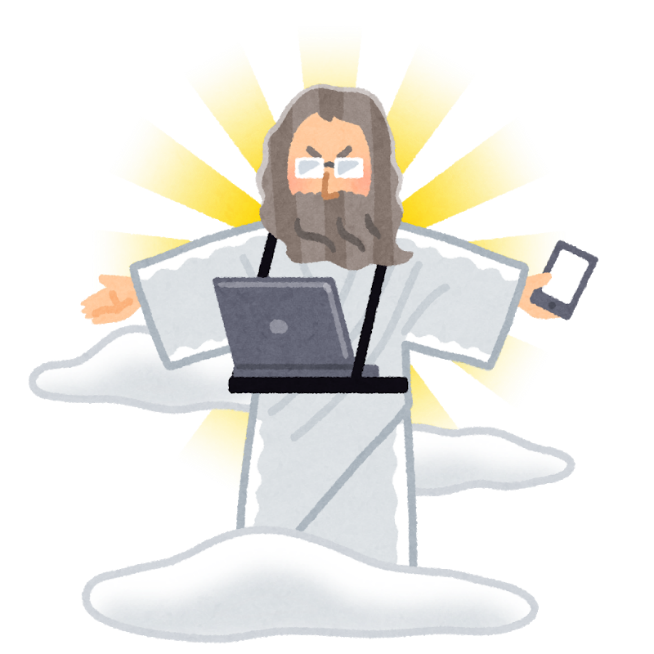 すべてを理解することは無理。
メンターとは・・・寄り添って学ぶコミュニティを支えてください（できれば自分自身も一緒に学び続けましょう）
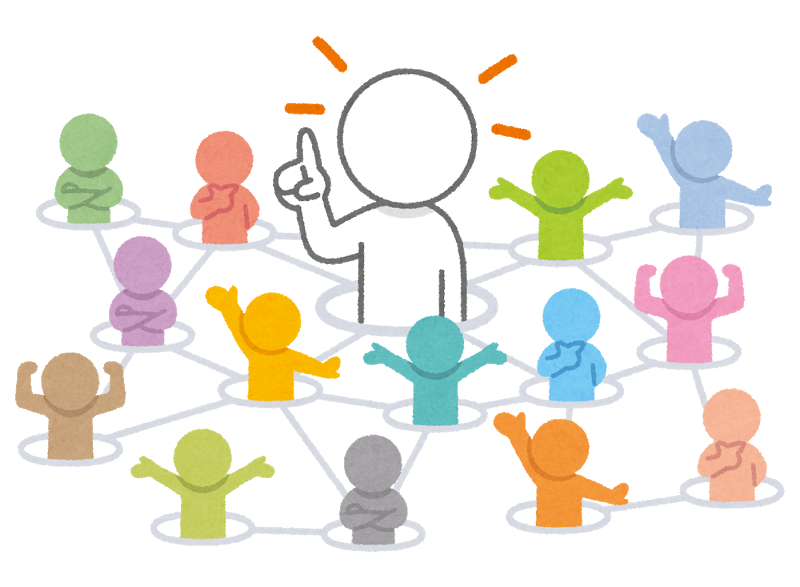 全部は
無理
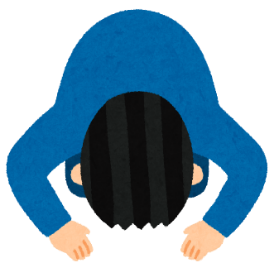 40
指導のポイント
すぐに教えるものと、一緒に寄り添って考えるものを見極めましょう！
プログラムが思ったようにうごきません・・・
CLSしてLISTで出してみようか・・・修正されてないね！
プログラム修正時のエンターの入力漏れだなぁ
何をやりたいのか聞きながら一緒に考えてみる（まずは寄り添う）
順番に考えてみようか！（引き続き寄り添う）
ロジックが間違っていそうだなぁ
操作やテクニック　→　すぐに伝える。
思考やロジックの間違い　→　基本に立ち返りながら一緒に考える
41
IchigoJam BASICの操作
便利なキー
【ESC】
実行中のプログラムを強制終了する。「ずっとくり返す」カードで終わらないプログラムを作った場合にプログラムを終了させる。

【F5】
メモリ上にあるプログラムを実行します。RUNコマンドと同じ。

【F1】
画面をクリア。CLSコマンドと同じ。

【F3】 
メモリ上にあるプログラムを電源を消しても消えない領域に保存。SAVEコマンドと同じ。

【F2】
保存したプログラムをメモリ上に呼び出す。LOADコマンドと同じ。
42
指導のポイント
IchigoJam BASIC 基本情報
IchigoJam BASICリファレンス	
Ver1.3 https://ichigojam.net/IchigoJam.html
Ver1.2 https://ichigojam.net/IchigoJam-1.2.html

IchigoJam Web
https://fukuno.jig.jp/app/IchigoJam/

IchigoJam プリント
https://ichigojam.github.io/print/ja/
43
指導のポイント
SkyBerryJAM 基本情報
SkyBerryJAM基本情報	
こどもパソコンSkyBerryJAM - 栃木県立栃木工業高等学校 (tochigi-edu.ed.jp)
SkyBerryJAM購入サイト
https://www.kashinoki.shop/?mode=cate&cbid=2291222&csid=0
4点セット(こどもぱそこんスカイベリージャム組立キット+5インチ カーモニター+モニター用電源アダプタ+ミニキーボード）5,702円
4点セット(こどもぱそこんスカイベリージャム完成品+5インチ カーモニター+モニター用電源アダプタ+ミニキーボード） 6,242円
距離センサー付きロボットカーベースキット(3000円)
※組立キットの組み立てにはハンダとドライバーが必要です。
44
45